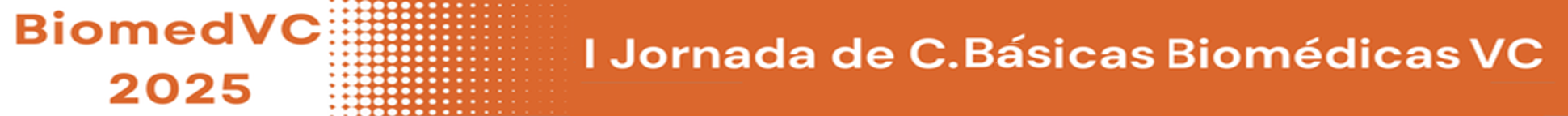 Título:..........................................................................................................................................................................................................................................
Autores: Dra. ……., Lic …….., M. Sc. ………, Dr. C. ……., Est……. (se declararán los nombres y apellidos de todos los autores del trabajo y señalar con un asterisco el ponente) 
                                             Correo electrónico del autor para la correspondencia
                  Institución: Institución ejecutora principal de la investigación
Introducción



Objetivo:
Debe ajustarse a los siguientes acápites: introducción, objetivos, materiales y métodos, resultados y conclusiones. 
En dependencia de la extensión del trabajo sugerimos un tamaño de letra superior a 28 ptos para el título de cada acápite y superior a 20 ptos para el texto, puede ajustar los acápites en dos columnas, puede realizar ajustes en el tamaño y el color de las letras, pero siempre teniendo en cuenta que debe lograrse una correcta visualización y debe contener la información que se solicita.
Recuerde convertirlo a formato PDF antes de enviarlo.
Materiales y métodos
Resultados
Pueden incluirse figuras, tablas, esquemas, etc. que reflejen resultados de la investigación, pueden realizarse breves comentarios que discutan la esencia de la tabla o figura, no se debe incluir mucho texto.
Conclusiones
Ser concreto y dar respuesta al (los) objetivo(s) del trabajo.